Areas under curves (13.5)
1
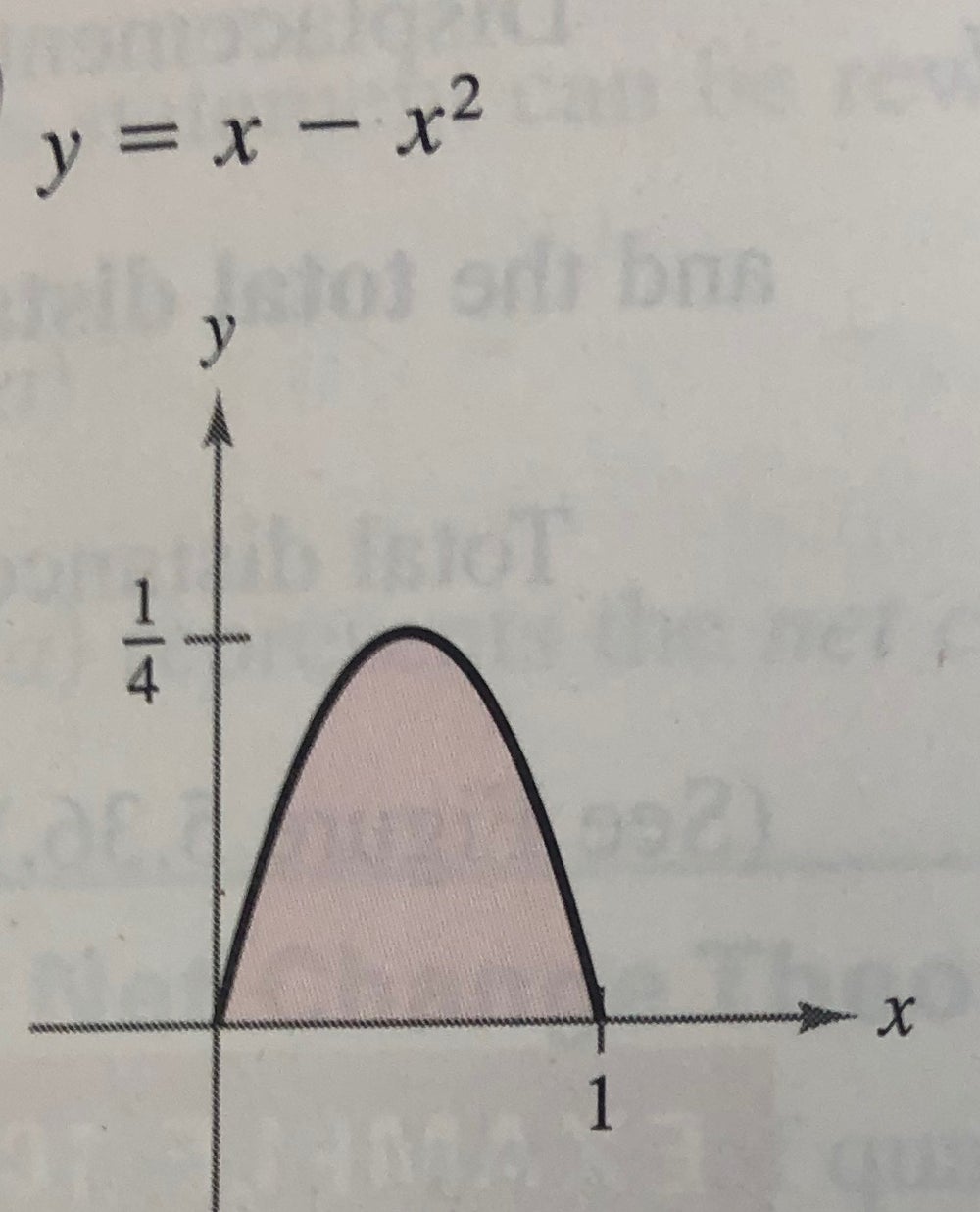 2
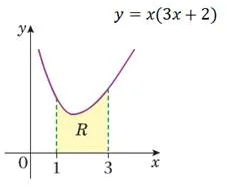 3
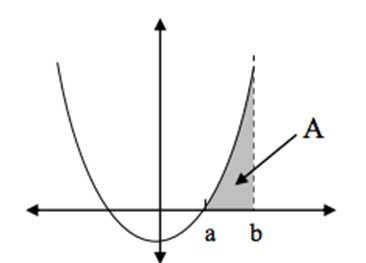